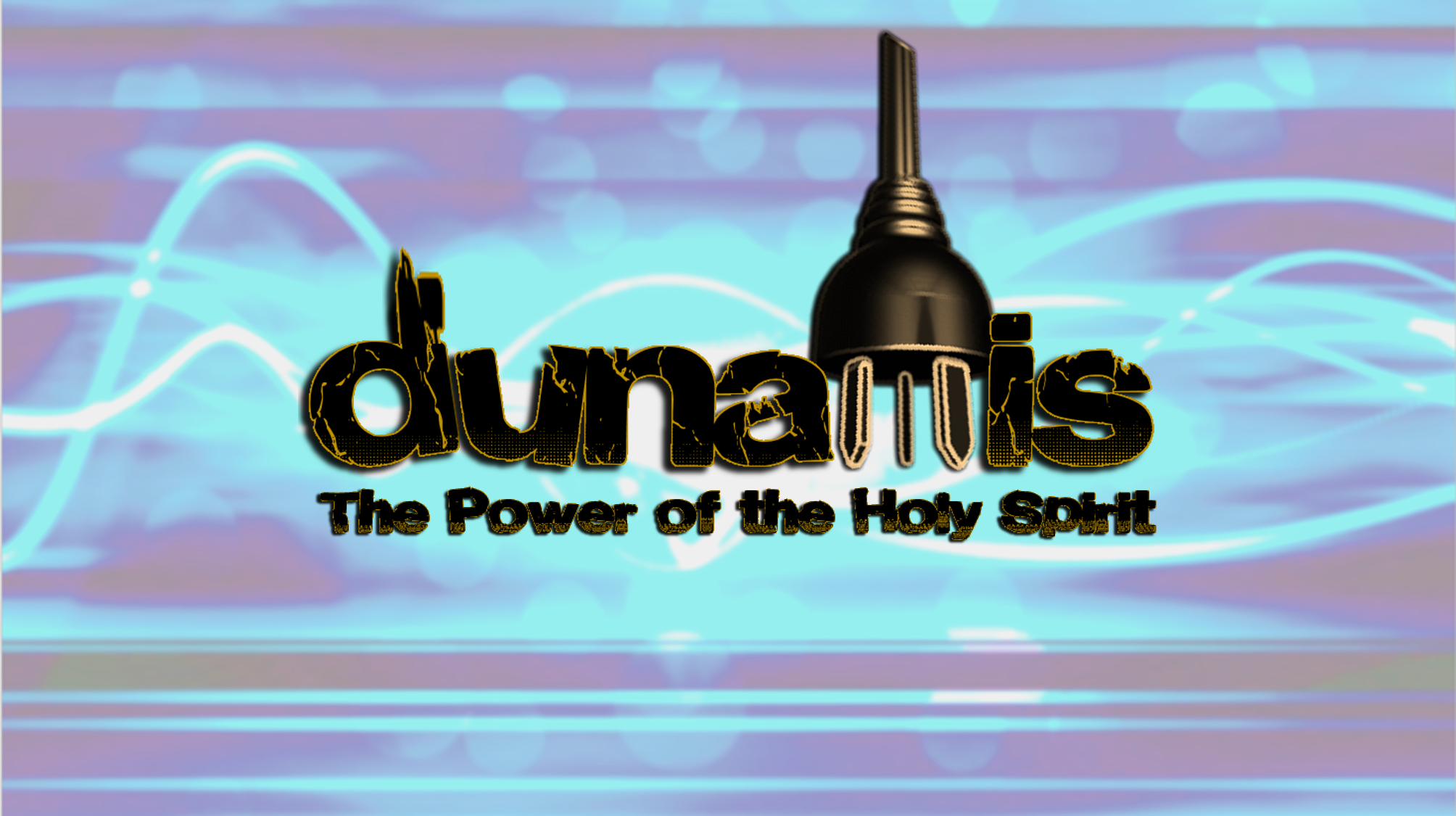 Week 3: Comforting Power
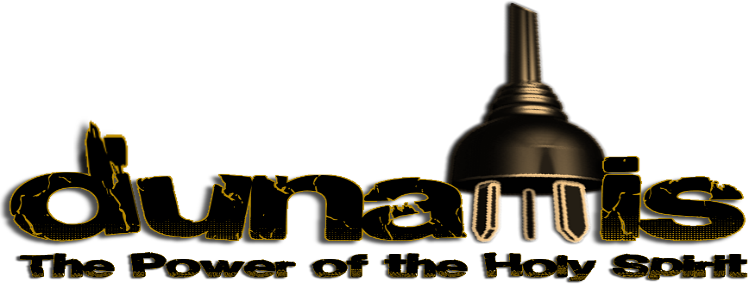  John 16:1-7
Parakletos- “one who is called (kaleo) alongside (para)”
Counselor
Advocate
Helper 
Intercessor
Pleads the cause of another in court
Comforter
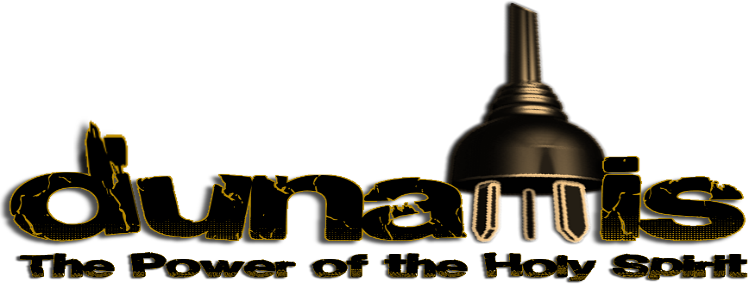  John 16:1-7
We all experience pain in this fallen world; we all seek to be comforted
Where do you go for comfort?
       Do you rely on the Holy Spirit                     for comfort?
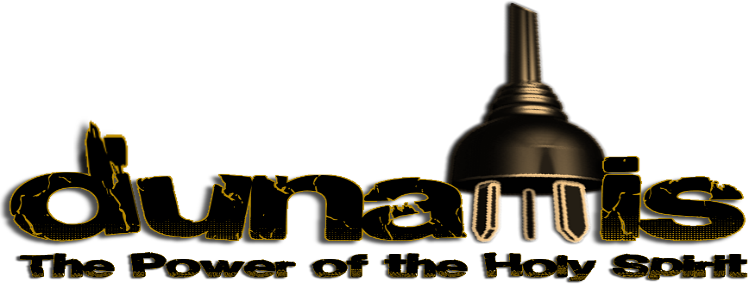  John 14:15-20
Another
Doesn’t mean another kind 
Means another of the same kind ‘exactly the same essence as Myself’
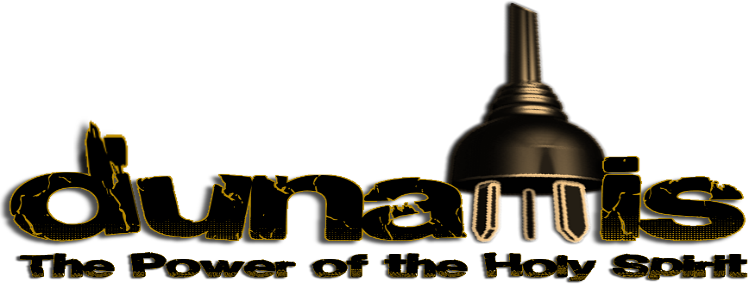  John 14:15-20
1 John 2:1 (NLT) My dear children, I am writing this to you so that you will not sin. But if anyone does sin, we have an advocate who pleads our case before the Father. He is Jesus Christ, the one who is truly righteous.
All believers have two paracletes
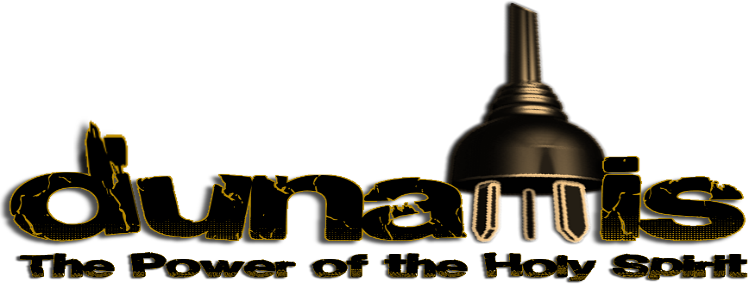  John 14:15-20
With you forever 
Not just with, but IN
“I will not leave you as orphans”
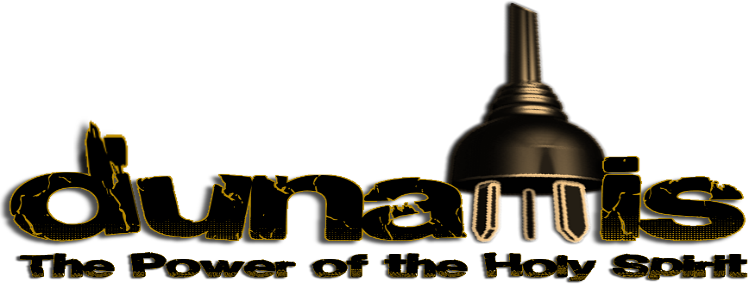  John 14:15-20
“Because I live, you also will live”
Ezekiel 37:14 (NASB) I will put my Spirit within you, and you will come to life.
Eternal life is not the quantity of life; it is the kind of life!
That's why sin is so out of place in the believer's life
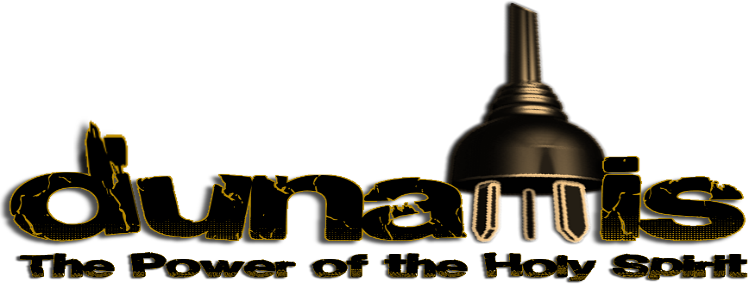 Comforter in our trials/suffering
What we bring on ourselves—He leads us to repent
Acts 3:19 Repent, then, and turn to God, so that your sins may be wiped out, that times of refreshing may come from the Lord
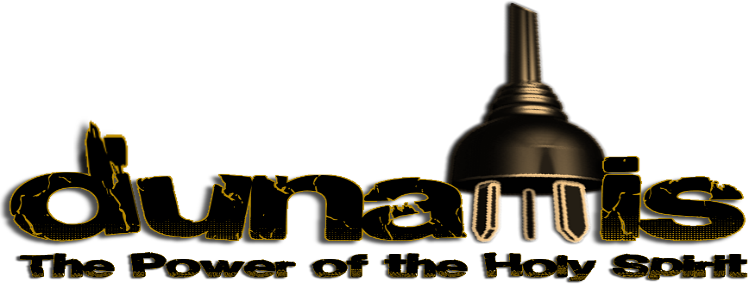 Comforter in our trials/suffering
What we bring on ourselves—He leads us to repent
What someone else brings on us—He leads us to forgive and move past
What we deal with for no apparent reason—He leads us to trust
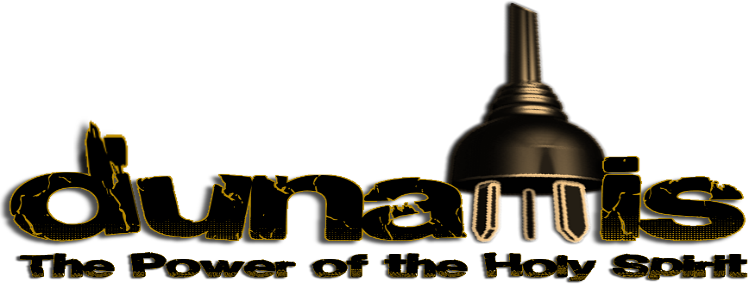  John 14:25-27
He is a supernatural teacher 
He faithfully reminds
He is Peace that Jesus leaves with us and in us
He instills trust 
He removes fear